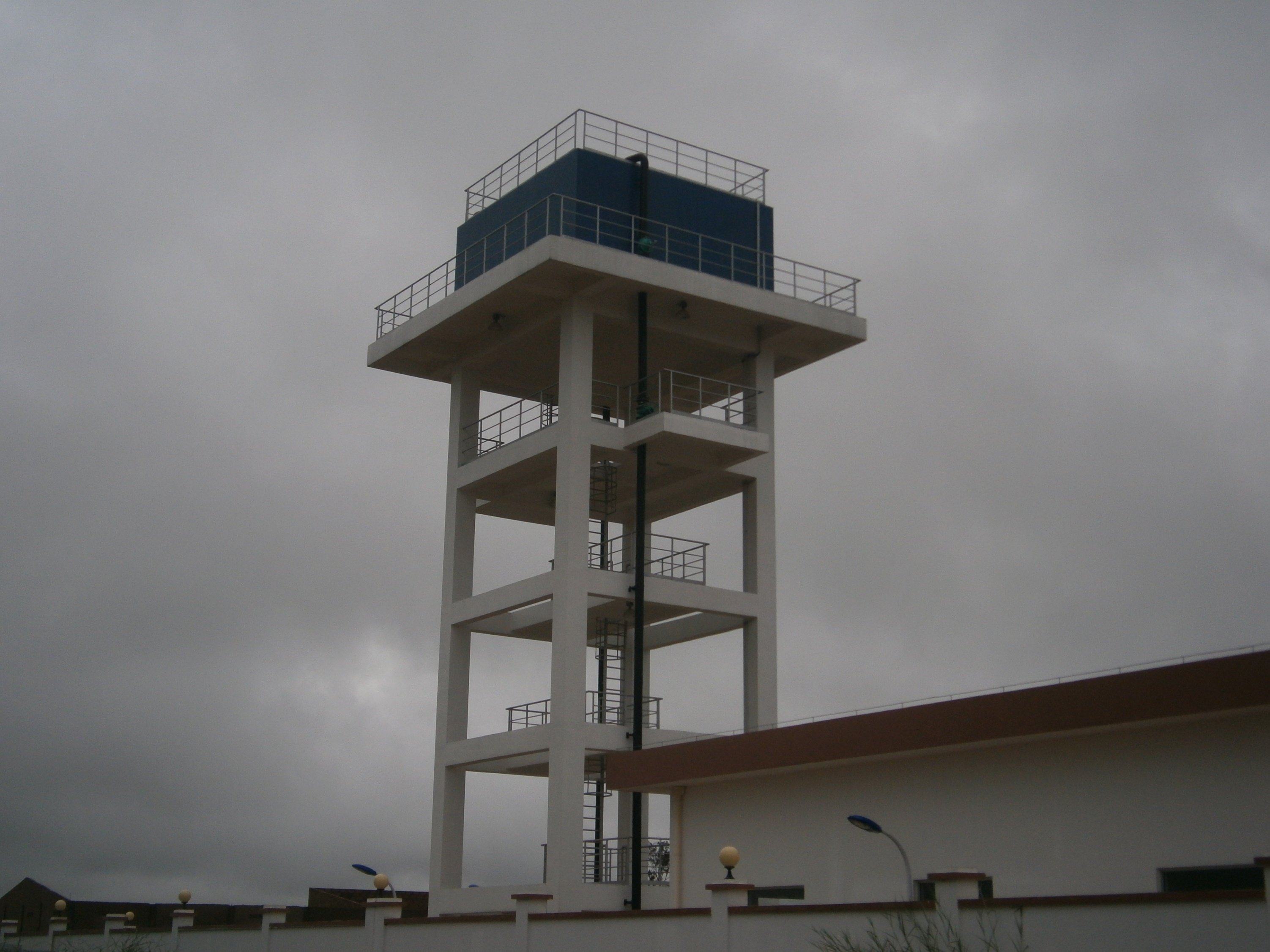 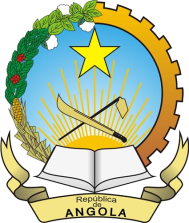 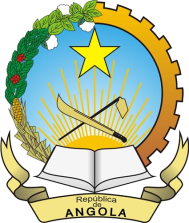 REPÚBLICA DE ANGOLA
GOVERNO DA PROVÍNCIA DA LUNDA-NORTE
DIRECÇÃO PROVINCIAL DE ENERGIA E ÁGUAS
REPÚBLICA DE ANGOLA
GOVERNO DA PROVÍNCIA DA LUNDA-NORTE
DIRECÇÃO PROVINCIAL DE ENERGIA E ÁGUAS
PROJECTOS REALIZADOS NO PERÍODO 2013-2017
7º CONSELHO CONSULTIVO DO MINISTÉRIO DA ENERGIA E ÁGUAS

BALANÇO DA IMPLEMENTAÇÃO DAS POLITICAS E ESTRATÉGIAS DO 
MANDATO 2013-2017
LUNDA-NORTE/2017
Lunda-Norte/2017
1. INTRODUÇÃO
O presente relatório visa balancear as actividades desenvolvidas pela DPEA Lunda-Norte no período 2013-2017.
Consta do presente relatório projectos realizados, em curso, bem como os perspectiva.
 A Provincía detem um grande potencial hidrico que, devidamente explorado, pode produzir energia e água potável para satisfazer as necessidades actuais e futuras da população.
A Provincía conta com uma potencia instalada de 55,15 MW (73.550 KVA) e disponivel de 46,10MW (62.24 KVA).
Actualmente as taxas de cobertura rodam cerca de 57% de energia.  
A Provincía conta actualmente com um total de 45 sistemas de abastecimento de água, dos quais 30 são pequenos sistemas construidos no âmbito do Programa Água Para Todos, 8 sistemas do Programa de Investimentos Públicos e 44 furos distribuidos em diferentes Municípios. 
As capacidades instaladas e disponiveis dos sistemas de abastecimento de água em operação, garantem a uma taxa de cobertura de 60%.
2. NO DOMINIO DE ENERGIA
PROJECTOS REALIZADOS NO PERÍODO 2013 - 2017
Projectos em Curso
Projectos em Perspectivas para 2018
Prpjectos em Perspectivas  (continuação)
3. NO DOMINIO DO ABASTECIMENTO DE ÁGUAS
PROJECTOS REALIZADOS 2013-20 17
Continuação
Continuação
Projectos em Curso do PAT
Projectos em Curso do PAT (continuação)
Projectos em Perspectivas PAT 2018
Projectos em Perspectiva PAT 2018 (continuação)
Projectos em Perspectiva 2018
4 - Constrangimentos
Morosidade na criação da EASLN, para melhor gestão do sistema de 
     abastecimento de água da cidade do Dundo.
Insuficiência de recursos financeiros para conclusão dos projectos do PAT iniciados.
Falta de meios de transporte para o acompanhamento e monitorização dos sistemas de água em funcionamento e os em construção.
 Escassez de combustivel para a Central Térmica do Dundo que está na origem de restrições do fornecimento de energia e o abastecimento de água na cidade do Dundo.
Atraso no fornecimento de Combustivel as Administrações Municipais
Paralização total do projecto de expansão da rede de distribuição da cidade do Dundo, devido a falta de recursos financeiros.
5 - CONCLUSÕES E SUGESTÕES
Que se dê maior celeridade no processo da criação da EASLN.
 Que sejam alocadas verbas suficientes para a conclusão dos projectos já iniciados no âmbito do PAT.
 Que seja regularizado o fornecimento de combustivel a Central Térmica do Dundo e as Administrações Municipais.
Que se crie as condições financeiras para a retomada das obras de expansão da rede de distribuição do Dundo.
Imagens
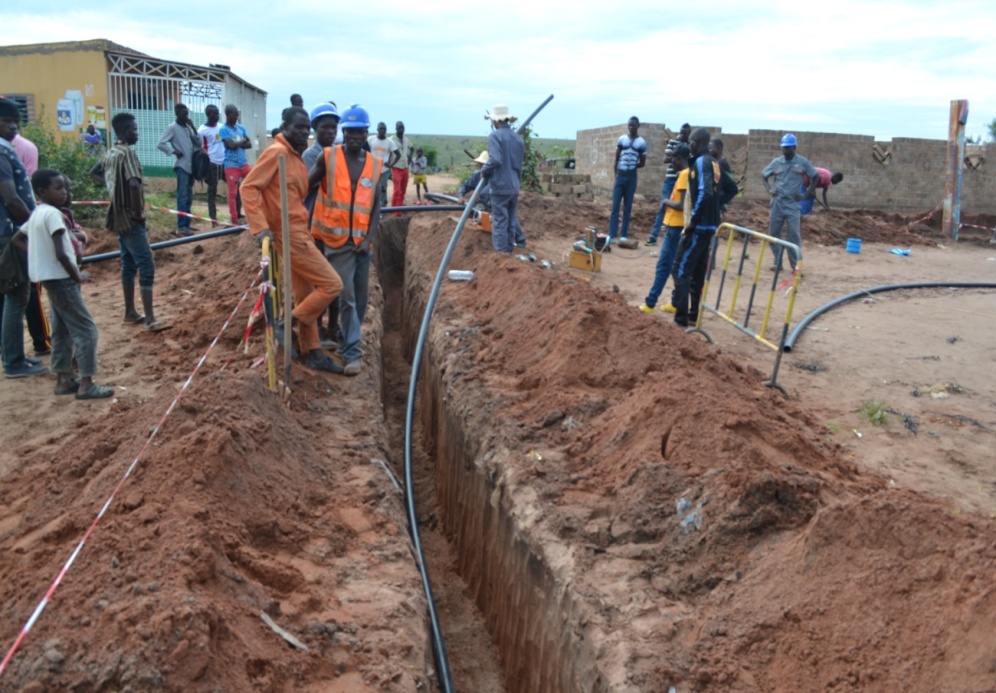 Obras em curso na rede de distribuição do Lucapa
Técnicos angolano em formação Lucapa
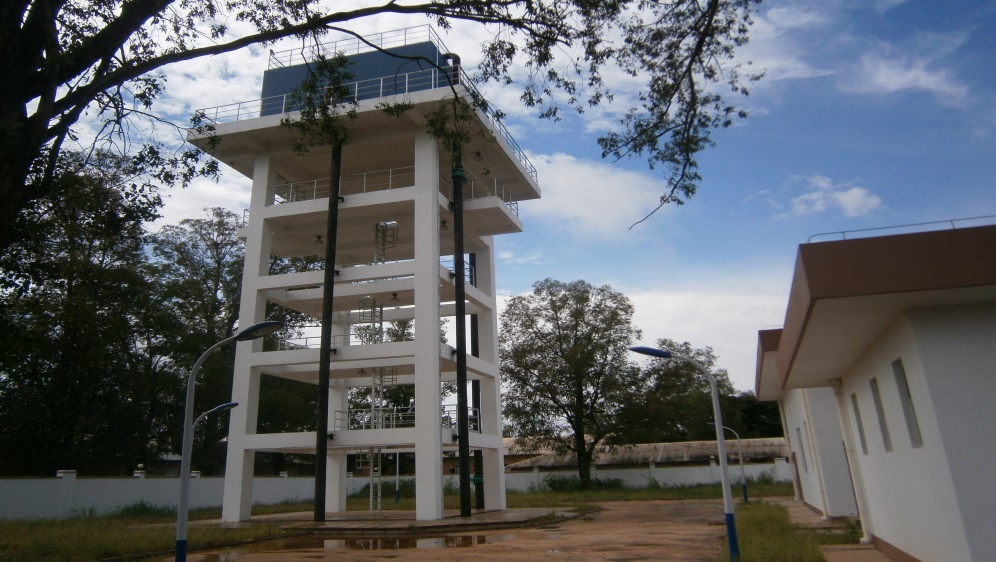 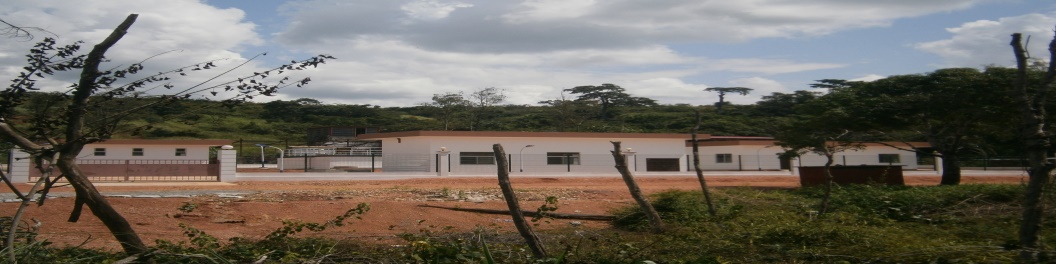 Captação do  Nzagi
CDA do Lucapa
Imagens
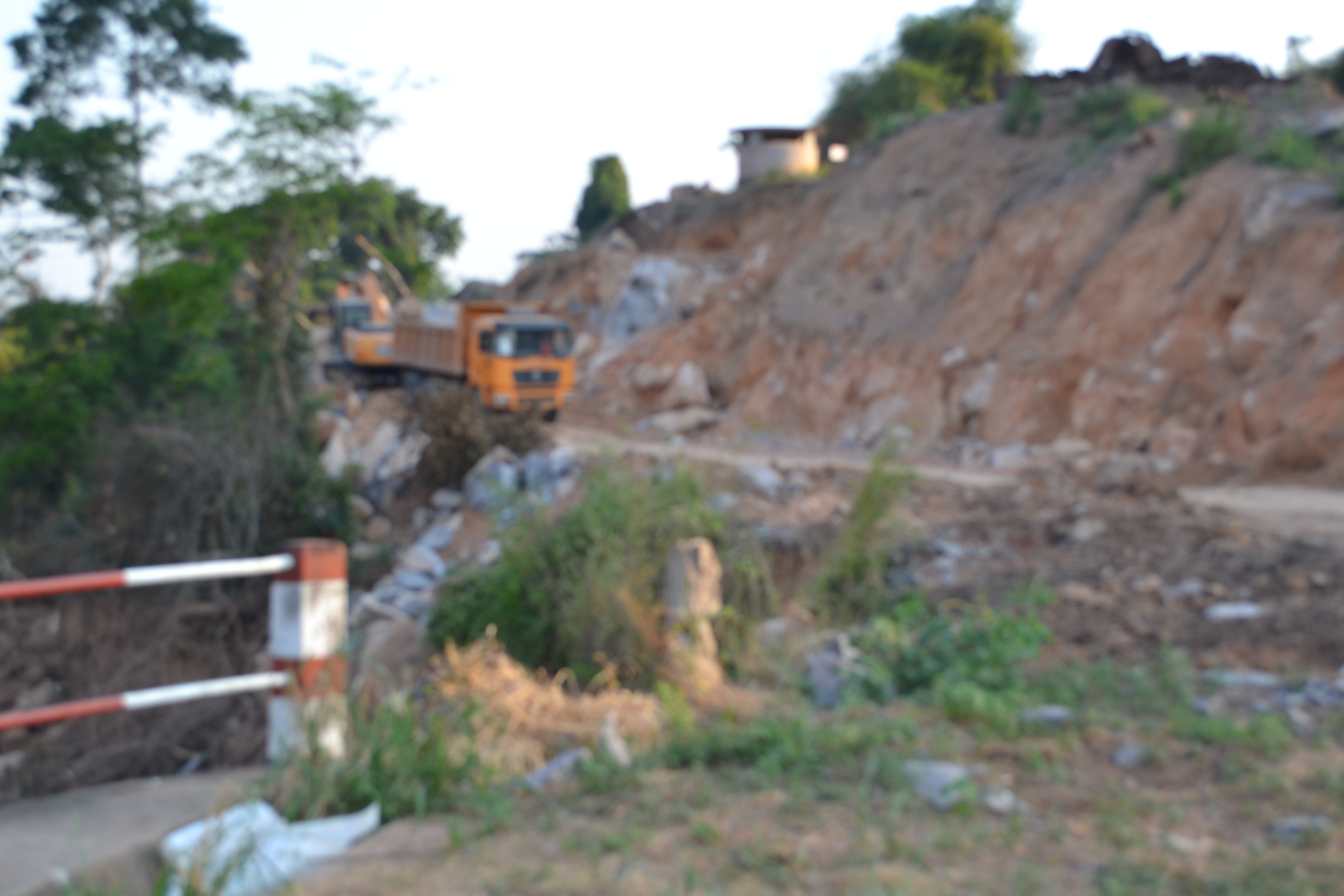 Obras em curso de reabilitação e reforço do AHL do Dundo
MUITO OBRIGADO